pe-1. Pascal を使ってみる
（Pascal プログラミング入門）
URL: https://www.kkaneko.jp/pro/pascal/index.html
金子邦彦
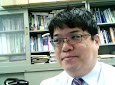 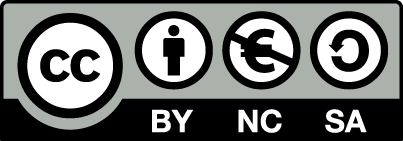 1
本日の内容
例題１．プログラム実行の体験
2
オンライン開発環境 Online GDB
プログラミングを行えるオンラインのサービス
	https://www.onlinegdb.com

ウェブブラウザを使う

たくさんの言語を扱うことができる
	Pascal, Python3, Java, C/C++, C#, JavaScript, 
	R, アセンブリ言語，SQL など

オンラインなので、「秘密にしたいプログラム」を扱うには十分な注意が必要
3
Online GDB で Pascal を動かす手順
① ウェブブラウザを起動する

② 次の URL を開く
	https://www.onlinegdb.com
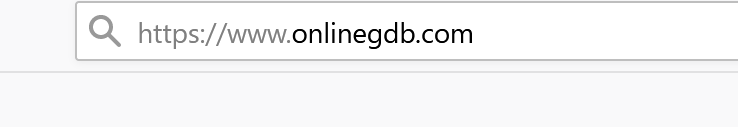 4
③ 「Language」のところで，「Pascal」を選ぶ
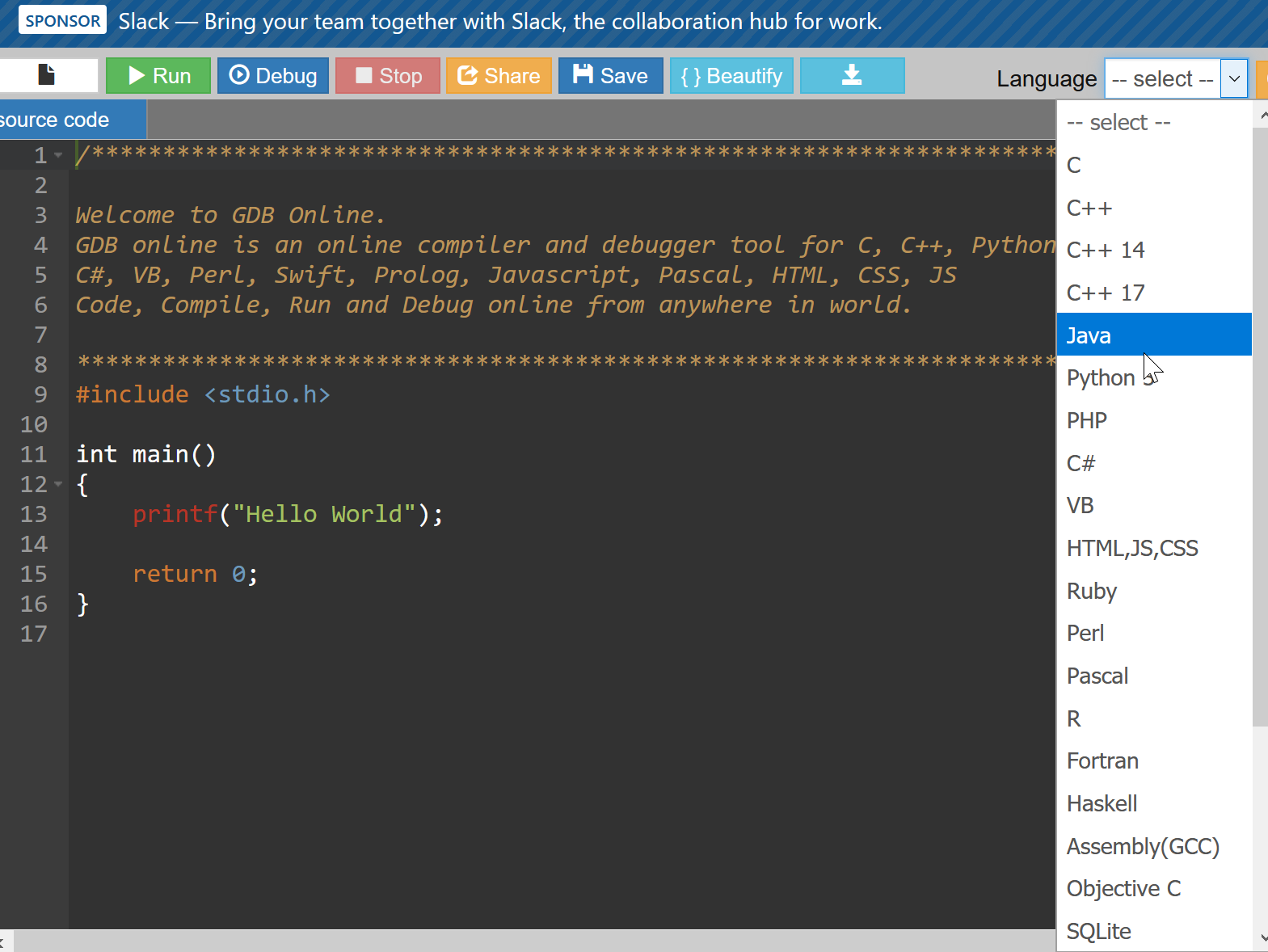 5
実行ボタン
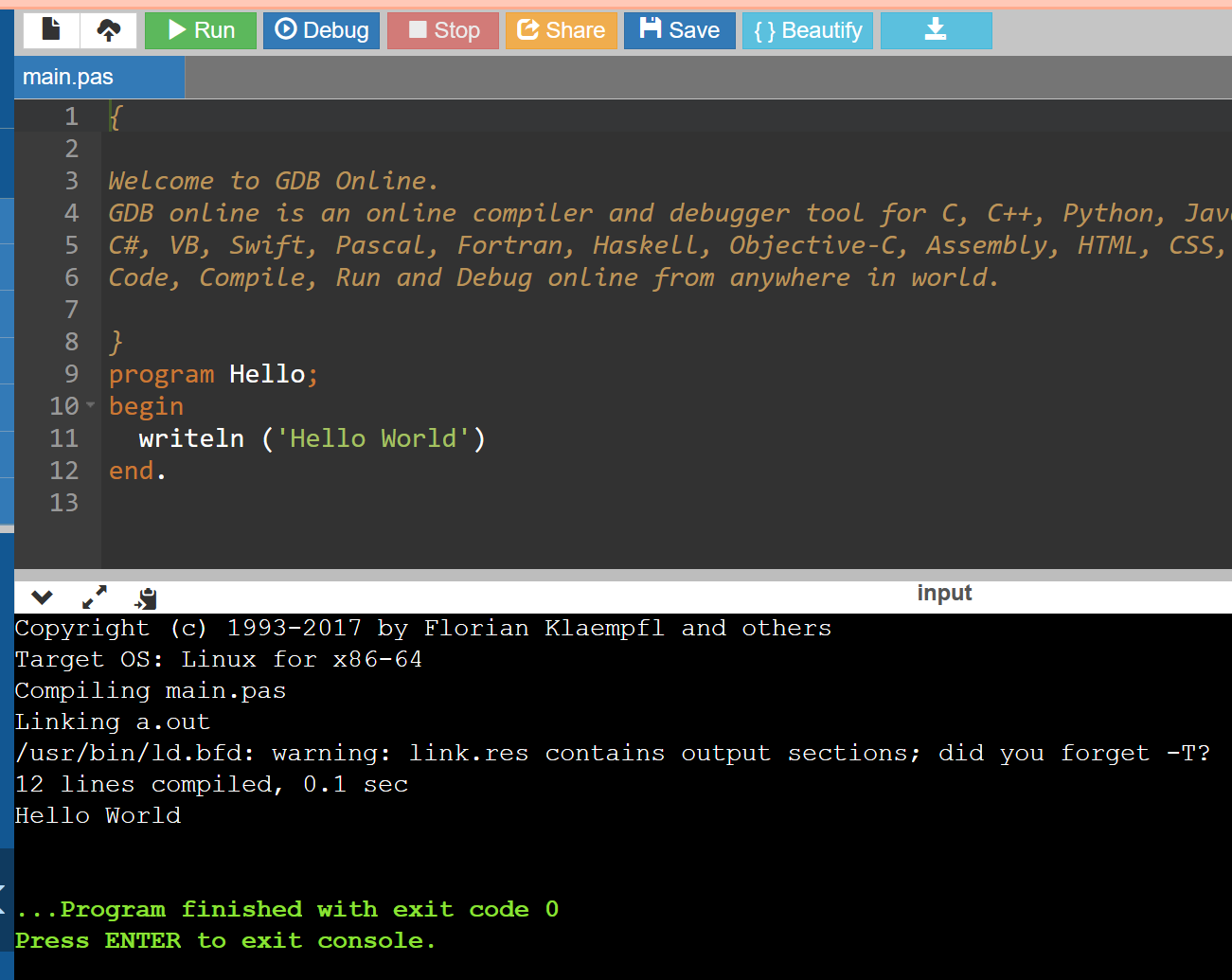 エディタ画面
プログラムを
書き換えること
ができる
6
例題１．プログラム実行の体験
コンピュータを役に立つ道具として実感するために，次ページのプログラムを使って，sin 関数の繰り返し計算を行ってみる
7
program sum;
var start_x, step_x, x, y:real;
var i:integer;
begin
    write('Please Enter start_x:');
    readln(start_x);
    write('Please Enter step_x:');
    readln(step_x);
    for i:=1 to 20 do
    begin
        x := start_x + ( i * step_x );
        y := sin(x);
        writeln('sin(', x:8:3, ') =', y:8:3);
    end;
    readln
end.
キーボードからの
データの読み込みを
行っている部分
計算の繰り返しを
行っている部分
画面へのデータの
書き出しを行ってい
る部分
8
例題１のプログラム実行結果
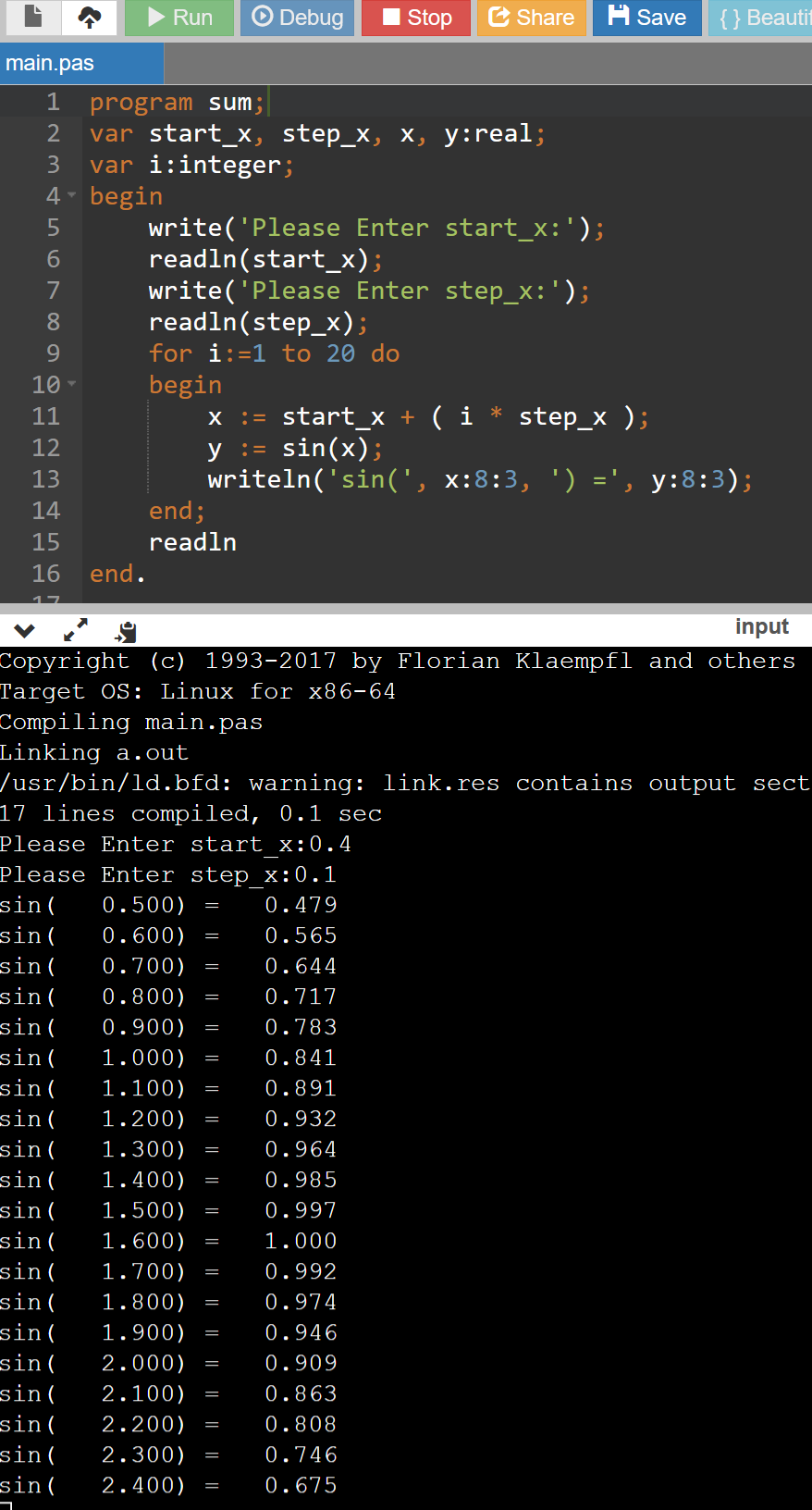 キーボードから，データ「0.4」と「0.1」を読み込んでいる
計算を 20回繰り返して，計算結果を表示している
9
プログラムの機能
プログラムでは，計算等の実行手順を記述
計算の繰り返し
計算は自動で繰り返し
キーボードからの読み込み
画面への表示
など
10
例題１のプログラムの機能
１．キーボードからのデータの読み込み
	次の２つの値を読み込む
	start_x, step_x
２．計算の繰り返し
	sin( x ) の計算を２０回繰り返す
	  x = 	start_x + step_x, 
		start_x + 2 ×step_x, 
		...
		start_x + 20 × step_x
３．画面へのデータの書き出し
	計算した sin( x ) の値を書き出す
２０回分
11
実行(1/4)
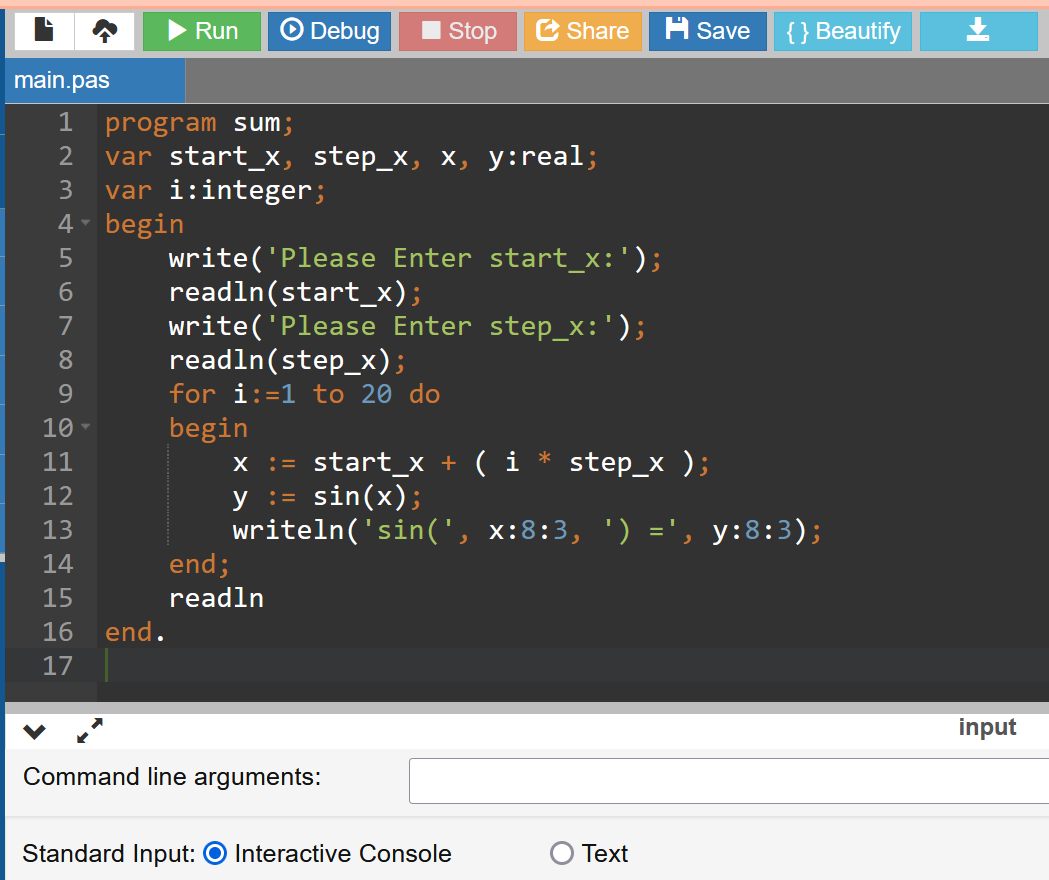 「Run」をクリック
12
実行(2/4)
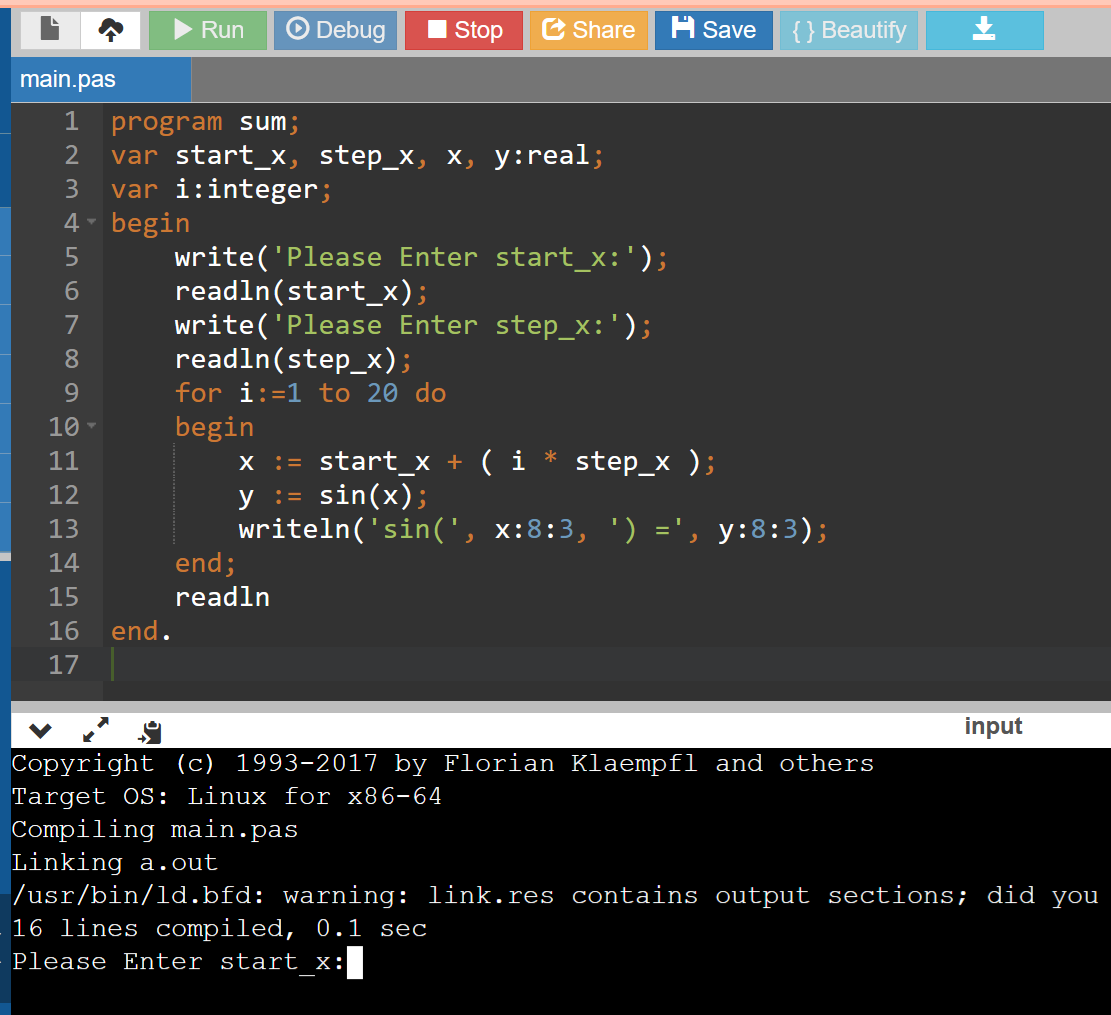 実行画面が現れる
13
実行(3/4)
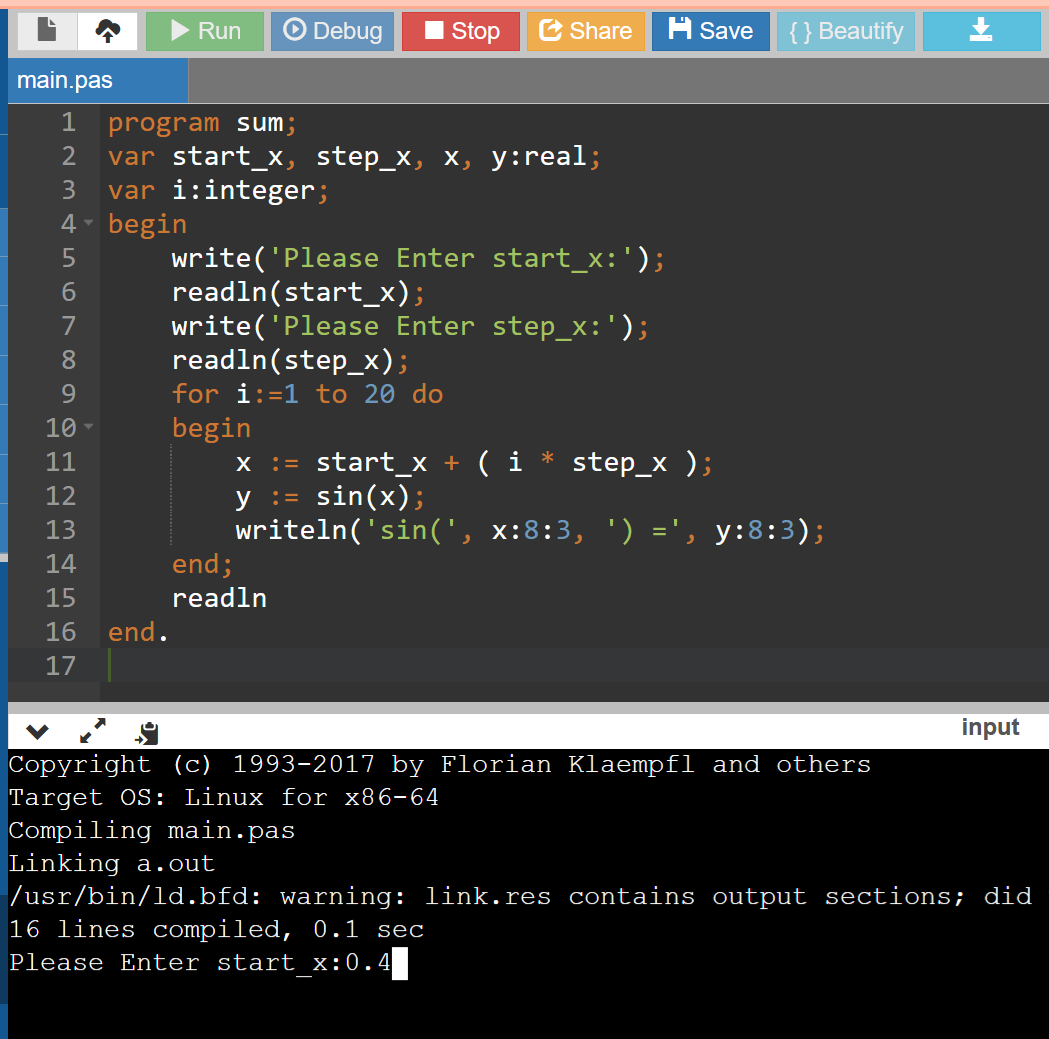 数値を入れる
（プログラムに数値データを与える）
14
実行(4/4)
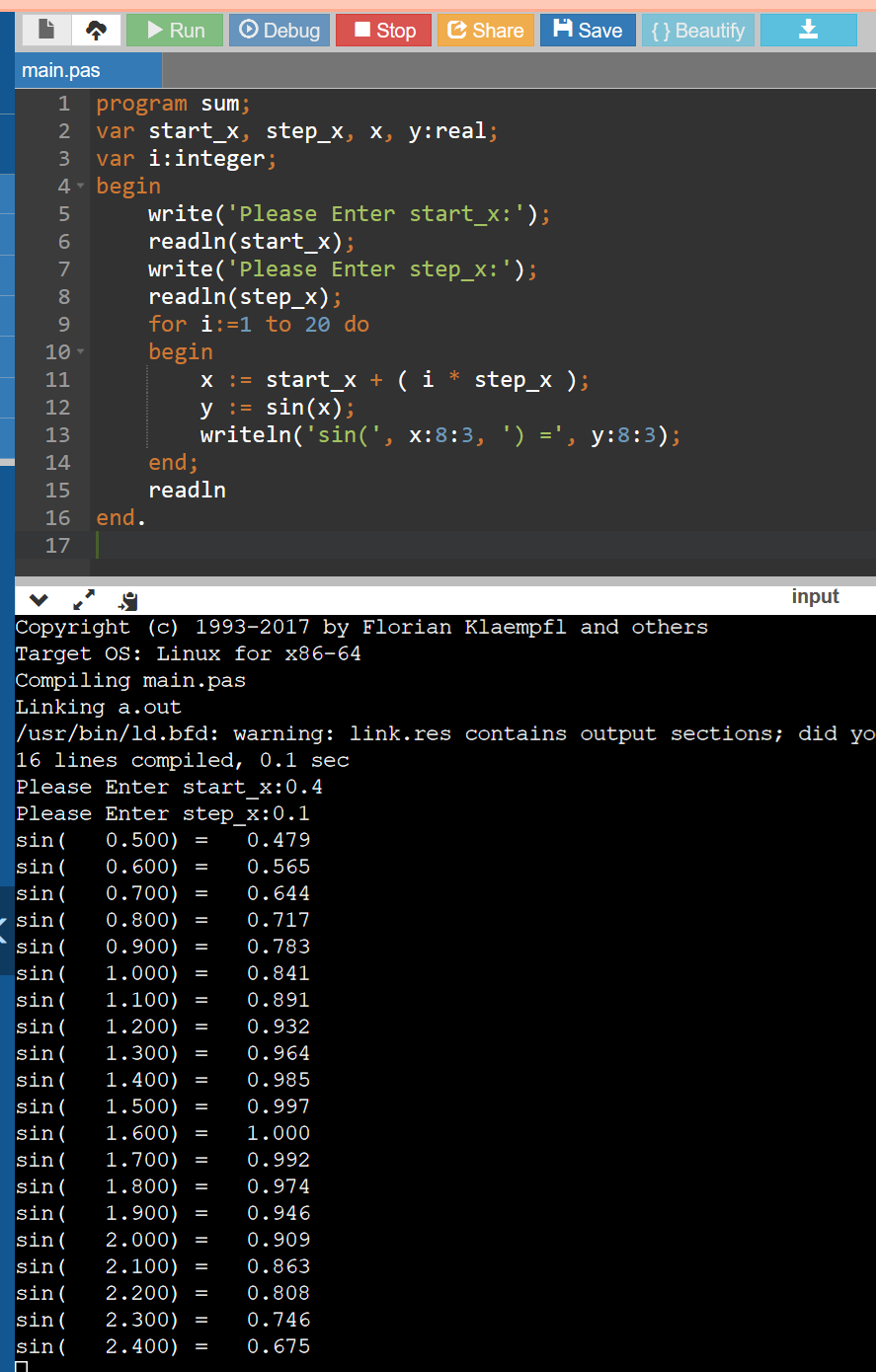 さらに数値を入れると，
計算結果が表示される
15
実行の終了
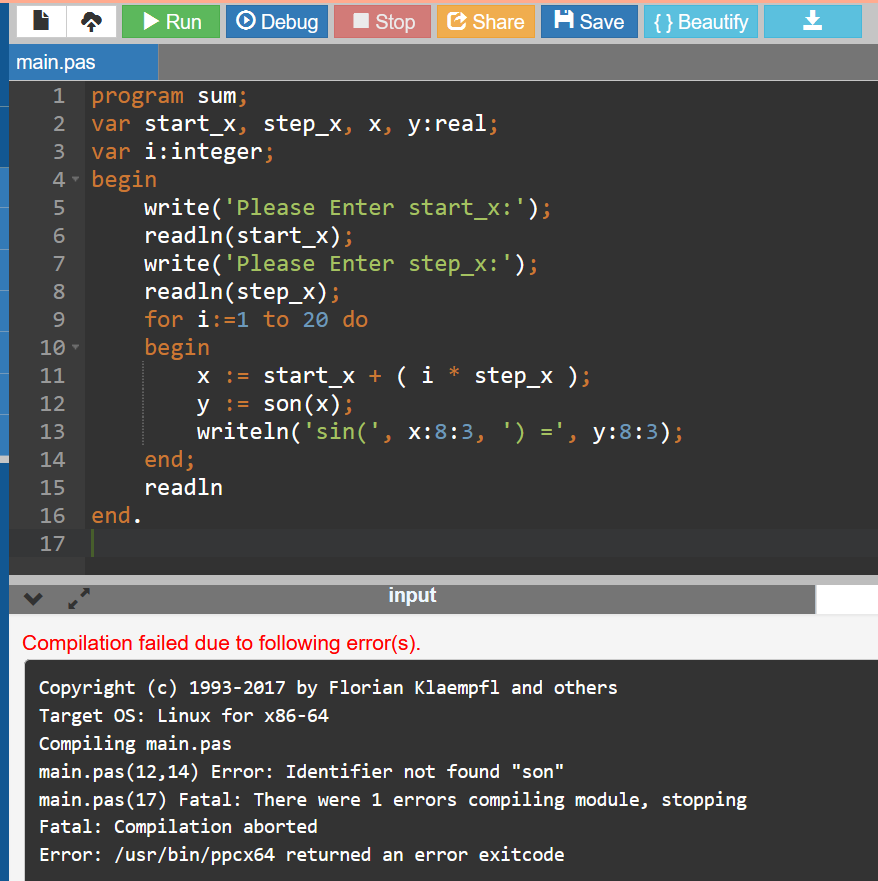 「Stop」をクリック
16
演習１
例題１ のプログラムを実行して，sin(0.4) の値を確認しなさい
そのために start_x, step_x の値を適切に与えること
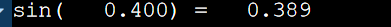 17
演習２
例題１のプログラムの「sin」の部分を，わざと間違えて（「son」のように），コンピュータによるプログラムの構文チェックの機能が有効に働いていることを確認しなさい
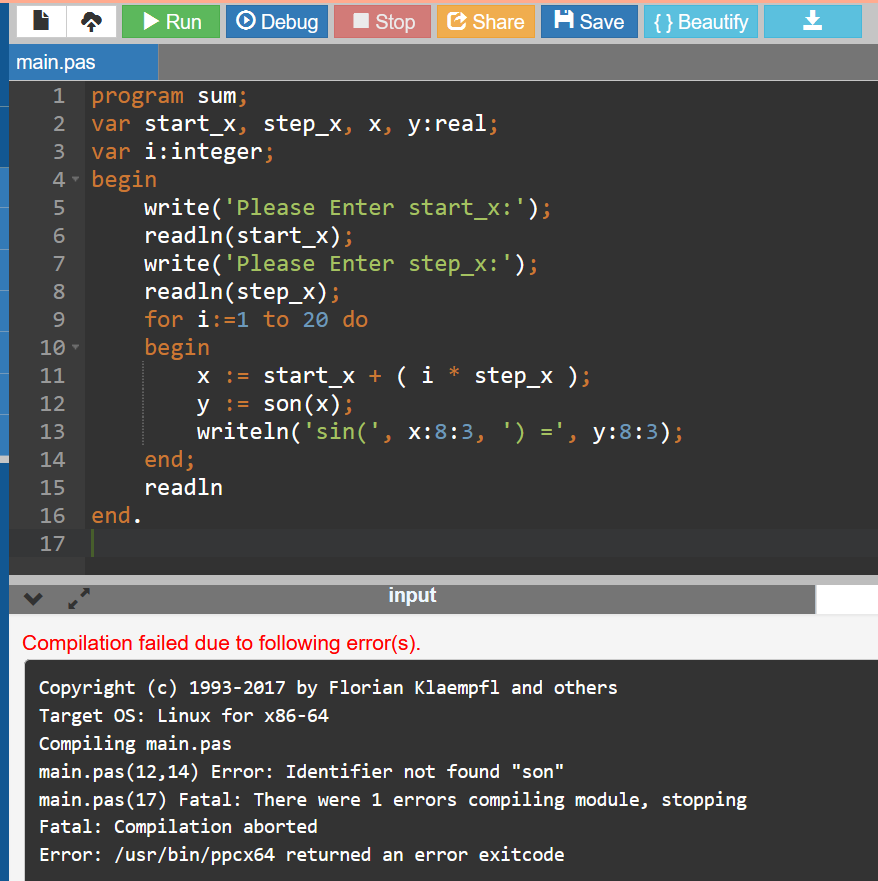 18
演習３
例題１のプログラムを cos の値を計算できるように書き換えて，実行をしなさい．そして，cos(0.4) の値を確認しなさい．

 y := cos(x);
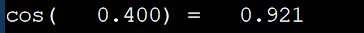 19